Understanding God’s Message
Hebrews 1:1-2
Hebrews 2:1-4
[Speaker Notes: Authority
Right to command or direct and enforce obedience or administer punishment
To authorize is to empower to act or direct by authority]
Whence Was It...
Men?
Old Testament?
Tradition or Creed?
Elders?
Matthew 21:23-27
1John 4:1
Galatians 5:4
2Timothy 4:2
Acts 20:28-32
Colossians 3:17
[Speaker Notes: Test: "Whence Was It" Must Be Applied To All Teaching
Must not be from men Matthew 21:23-27; 1John 4:1
Must not be from Old Testament Galatians 5:4
Must not be from traditions and creeds of men 2Timothy 4:2
Must not be from mind of elders Acts 20:28-32
The source must be from heaven Colossians 3:17]
All Authority Must Be From God
Hebrews 2:1-4
God
Christ
Apostles
New Testament
Matthew 28:18
John 17:1-2
Romans 1:16-17
Colossians 3:17
Ephesians 1:22-23
John 14:26
John 16:13-15
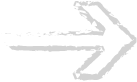 2Peter 1:12-15
2Peter 3:14-16
1John 2:1-2
Jude 3
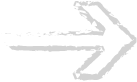 Hebrews 1:1-4
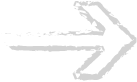 [Speaker Notes: ALL authority begins and ends with God
We must have authority
Colossians 3:17 (in the name of)
We must determine what is authorized and what is not
God-Christ-Apostles-New Testament
Hebrews 2:1-4
God gave Christ all authority
Matthew 28:18; John 17:1-2; Romans 1:16-17; Colossians 3:17; Ephesians 1:22-23
Christ has Words of eternal life - "To Whom Shall We Go?"
Hebrews 1:1-4
Christ's Word delivered to inspired men
John 14:26; John 16:13-15
New Testament contains that Word
2Peter 1:12-15; 2Peter 3:14-16; 1John 2:1-2; Jude 3]
Established By...
Acts 15
Precept
Direct command or statement
Example
Approved by Apostles
Implication
Necessary by clear meaning
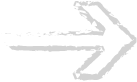 Acts 15:15-18
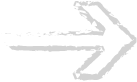 Acts 15:7-10
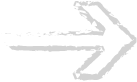 Acts 15:12
[Speaker Notes: How To Establish Authority From Scripture
How are we shown what we must and/or are allowed to practice
By PRECEPT - direct command or statement
By EXAMPLE - approved by apostles
By NECESSARY IMPLICATION - that which is necessarily implied by clear import and meaning of the language
The Apostles illustrate this in Acts 15:6-21
James - statement regarding inclusion of Gentiles Acts 15:15-18
Peter - example of God's acceptance of Cornelius Acts 15:7-10
Paul and Barnabas - necessary implication God pleased with teaching they had given to Gentiles Acts 15:12]
Established By...
Lord’s Supper
Precept
Direct command or statement
Example
Approved by Apostles
Implication
Necessary by clear meaning
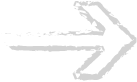 1Corinthians 11:24-25; Matthew 28:20
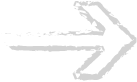 Acts 20:7; John 14:26; 16:13
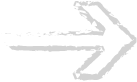 Acts 20:7; Exodus 20:8
[Speaker Notes: How To Establish Authority From Scripture
How are we shown what we must and/or are allowed to practice
By PRECEPT - direct command or statement
By EXAMPLE - approved by apostles
By NECESSARY IMPLICATION - that which is necessarily implied by clear import and meaning of the language
Illustrate by the Lord's Supper
Precept or command - act commanded 1Corinthians 11:24,25; Matthew 28:20
Approved Example - time (day) the act to be performed Acts 20:7; Matthew 28:20; John 14:26; 16:13
Necessary inference - HOW OFTEN
First day of week Acts 20:7 implies EVERY
Compare Exodus 20:8 Remember Sabbath, if one means every, both mean every, this is necessarily implied]
Generic Authority...
Walk, Ride, Sail?
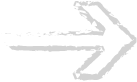 “Assemble"
"Teach"
"Go"
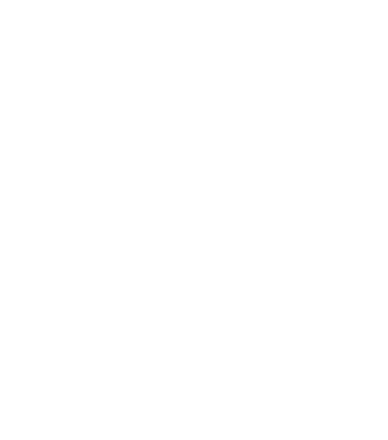 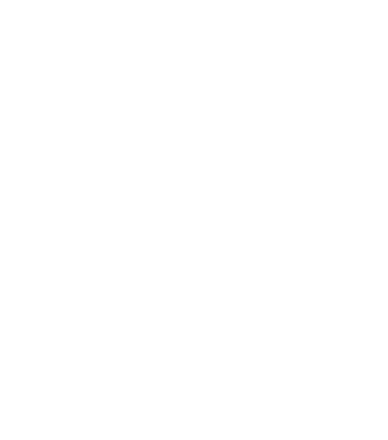 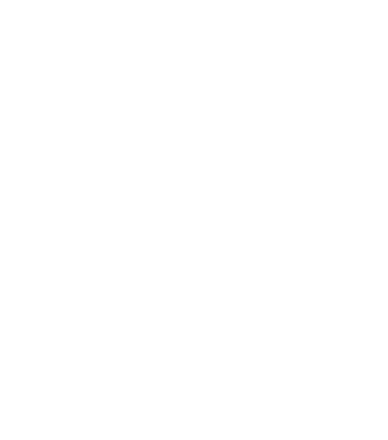 Matthew 28:19-20
Private, Public?
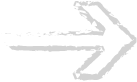 Hebrews 10:25
House, Building?
Own, Rent?
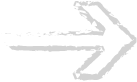 [Speaker Notes: Generic And Specific Authority
All authority is either one or the other
Generic authority illustrated (God did not specify)
Go: Matthew 28:19 How - walk, ride, sail? 
Teaching: Matthew 28:20 How - private, public, radio, TV, classroom?
Assemble Hebrews 10:25 Where - home, rented building, buy or build?]
Specific Authority...
?
"Gopher Wood"
"Red Heifer"
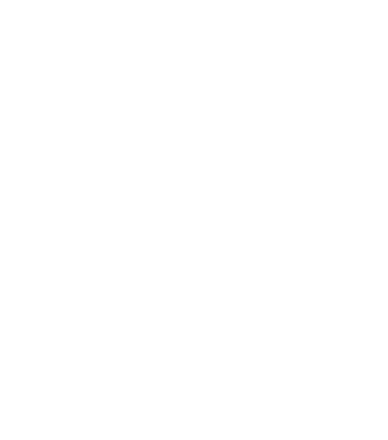 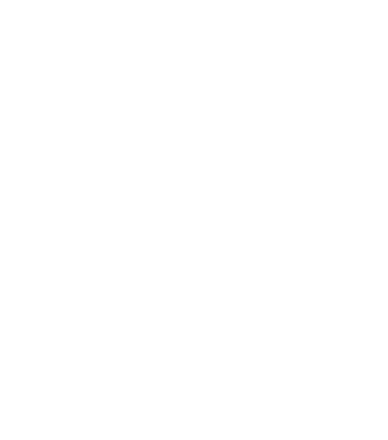 Genesis 6:14
Numbers 19:2,9
?
[Speaker Notes: Specific authority illustrated
Gopher wood Genesis 6:14 excludes all other kinds
Ashes of a RED heifer Numbers 19:2,9 - kind and color]
Specific Authority...
Ephesians 5:19
Colossians 3:16


1Corinthians 11:23-25


1Peter 5:2
“Sing"
“ELders"
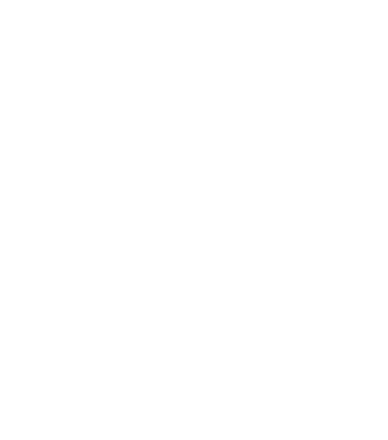 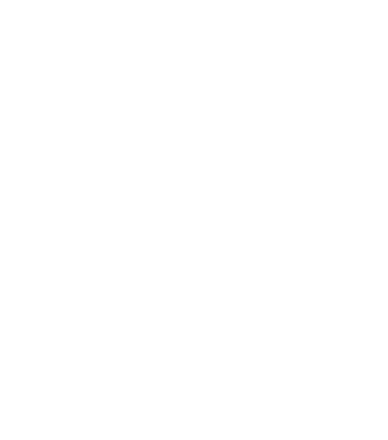 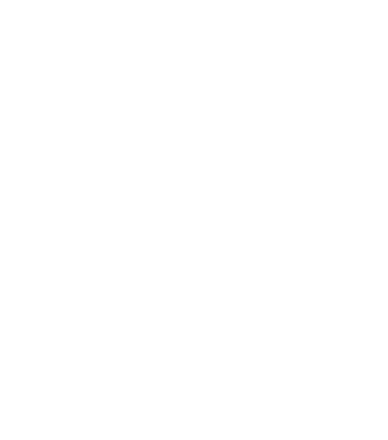 “Lord’s Supper"
[Speaker Notes: Specific authority illustrated
Sing Ephesians 5:19; Colossians 3:16 excludes all other kinds of music Only two kinds vocal, instrumental Melody in heart Pluck heart strings
Elements in Lord's Supper 1Corinthians 11:23-25 unleavened bread and fruit of vine excludes any other element
Elders’ jurisdiction 1Peter 5:2 “Flock among you” excludes all other
Note the distinction between AIDS (expediency) and additions 
Song book helps singing - Piano adds to singing
Baptistery helps to baptize - Sprinkling substitutes for baptism]
Whence Was It...
Men?
Old Testament?
Tradition or Creed?
Elders?
Only From God
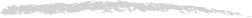 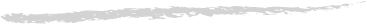 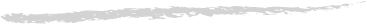 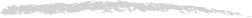 Matthew 15:1-14
Mark 7:7
[Speaker Notes: God's Message
Knowing the message is from God should impress upon us a desire to understand
Understanding comes from study and investigation
This understanding guides our authority to taking action
We must abide by and practice that which is authorized or else worship is vain
Mark 7:7
Matthew 15:1-14 (vs 9)
Daniel Lee Henderson]